Краевое государственное казенное общеобразовательное учреждение, реализующее адаптированные основные общеобразовательные программы 
«Школа-интернат № 11»
Формирование коммуникативных навыков у обучающихся младшего школьного возраста с умственной отсталостью, имеющих нарушения поведения,  средствами песочной терапии
Лысенко Екатерина Геннадьевна ПЕДАГОГ -психолог
Особенности развития коммуникативных навыков у детей с ограниченными возможностями здоровья
Понятие "коммуникативные навыки" объединяет широкий комплекс умений, освоение которых обеспечивает для ребенка полноценное включение в общество, как процесс установления и развития контактов с людьми, возникающих на основе потребности в совместной деятельности.
Особенности развития коммуникативных навыков у детей с ограниченными возможностями здоровья
У большинства детей недостаточно сформирована речевая коммуникация и связная речь, что создает барьеры в межличностном взаимодействии. 
Дети с интеллектуальными нарушениями одновременно требуют внимания и отторгают его, переходя на агрессию или пассивное отчуждение; не умеют и не желают признать свою вину в конфликтной ситуации (доминируют защитные формы поведения в конфликтных ситуациях), не умеют самостоятельно планировать и контролировать свои действия, т.е. вместо развития произвольного поведения у них развивается ориентация на внешний контроль; вместо умения самому справляться с трудной ситуацией, дети склонны обижаться, перекладывать ответственность на других.
Особенности развития коммуникативных навыков у детей с ограниченными возможностями здоровья
Дети не испытывают желания вступать в речевые и личностные контакты, обмениваться впечатлениями, договариваться о содержании предстоящей совместной деятельности.
Дети не умеют по собственной инициативе обратиться к другому человеку, порой даже стесняются ответить соответствующим образом, если к ним обращается кто-либо. Они не могут поддержать и развить установившийся контакт, не умеют согласовывать свои действия с партнёрами по общению или адекватно выражать им свою симпатию, сопереживание.
ПЕСОЧНАЯ ТЕРАПИЯ
Один из методов психотерапии, возникший в рамках аналитической психологии.
Это способ общения  с миром и самим собой, способ снятия внутреннего напряжения, воплощения его на бессознательно-символическом уровне, что повышает уверенность в себе и открывает новые пути развития.
Этапы проведения занятия
I.Вводная часть - ритуал «входа» в занятие.
II.Основная часть занятия.	
III. Заключительный этап.
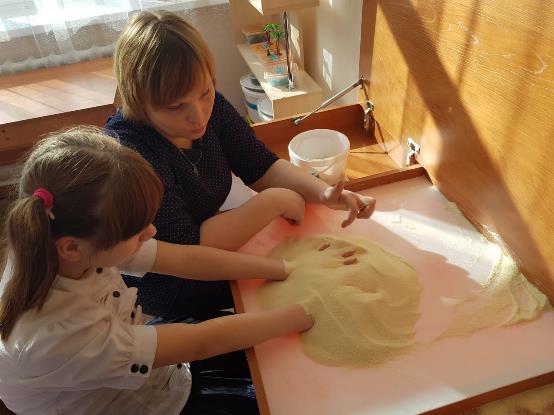 Упражнения направленные на развитие коммуникативных навыков
1.Упражнение «Тематически ориентированный мир».
2.Упражнения «Живые буквы», «Песочная грамота».
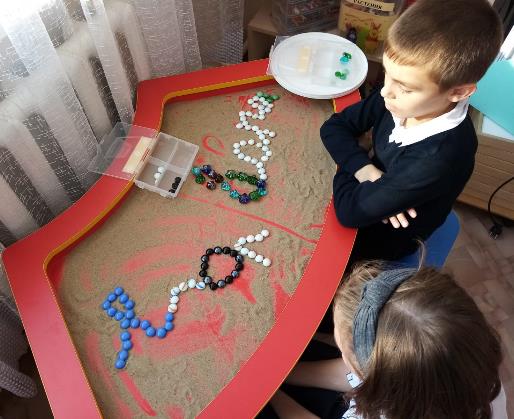 Упражнения направленные на развитие коммуникативных навыков
3. Упражнение «Работа по образцу»

                                    4.Упражнение «Противоположности»
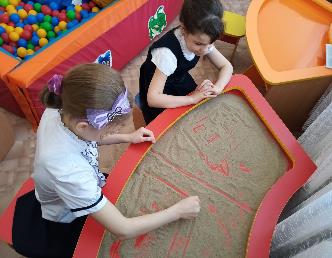 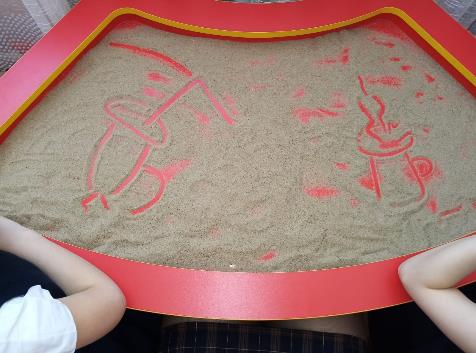 Упражнения направленные на развитие коммуникативных навыков
5. Упражнение «Волшебники»
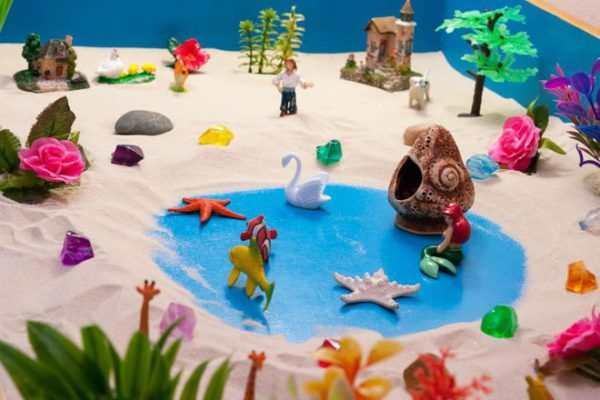 В процессе песочной терапии обучающиеся младшего школьного возраста  с интеллектуальными нарушениями начинают лучше понимать свои чувства,  у них развивается способность к принятию собственных решений, повышается самооценка, формируются коммуникативные навыки.
учебно – методическиЙ материал, используемый при подготовке  презентации:
1.	Большебратская Э.Э. Песочная терапия. – Петропавловск, 2010. – 74 с.
2. Грабенко Т.М. Чудеса на песке. Песочная игротерапия / Т.М. Грабенко, Т.Д.Зинкевич-Евстигнеева. – СПб.: Институт специальной педагогики и психологии, 1998. – 50 с.
3. Поликарпова И.Э. Развитие коммуникативных навыков у детей с ОВЗ // Молодой ученый. – 2020. - № 37 (327). – С. 127-129.
4. Сакович Н.А. Технология игры в песок. Игры на мосту. – СПб.: Речь, 2006. – 176 с.
5. Эффективные практики психологического сопровождения школьников с ограниченными возможностями здоровья в Костромском регионе: сб. науч.-метод. тр. / отв. ред. и сост. И.В. Тихонова. – Кострома : Костром. гос. ун-т, 2017. – 80 с.
СПАСИБО ЗА ВНИМАНИЕ!